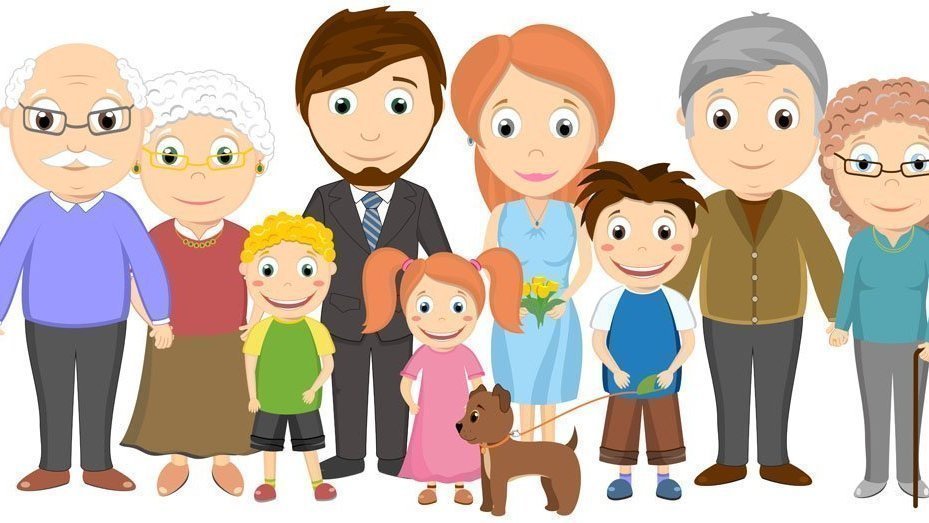 My family
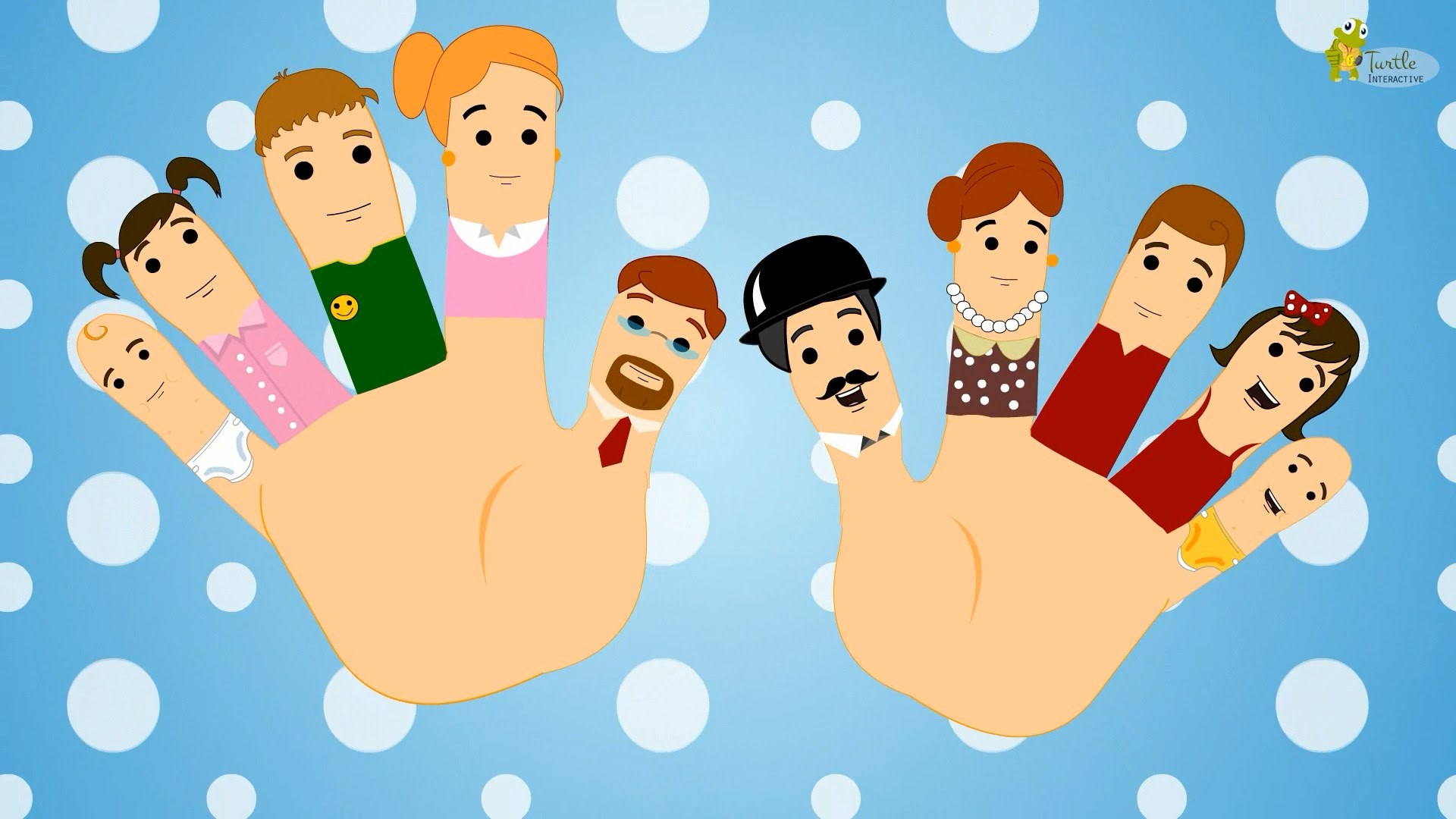 My mother`s name is…My father`s name is…My sister`s name is…My brother`s name is…My uncle`s name is…My aunt`s name is…My grandmother`s name is…My grandfather`s name is…My twins ' names are…
Who is…?How old is…?Who are…?How old are…?
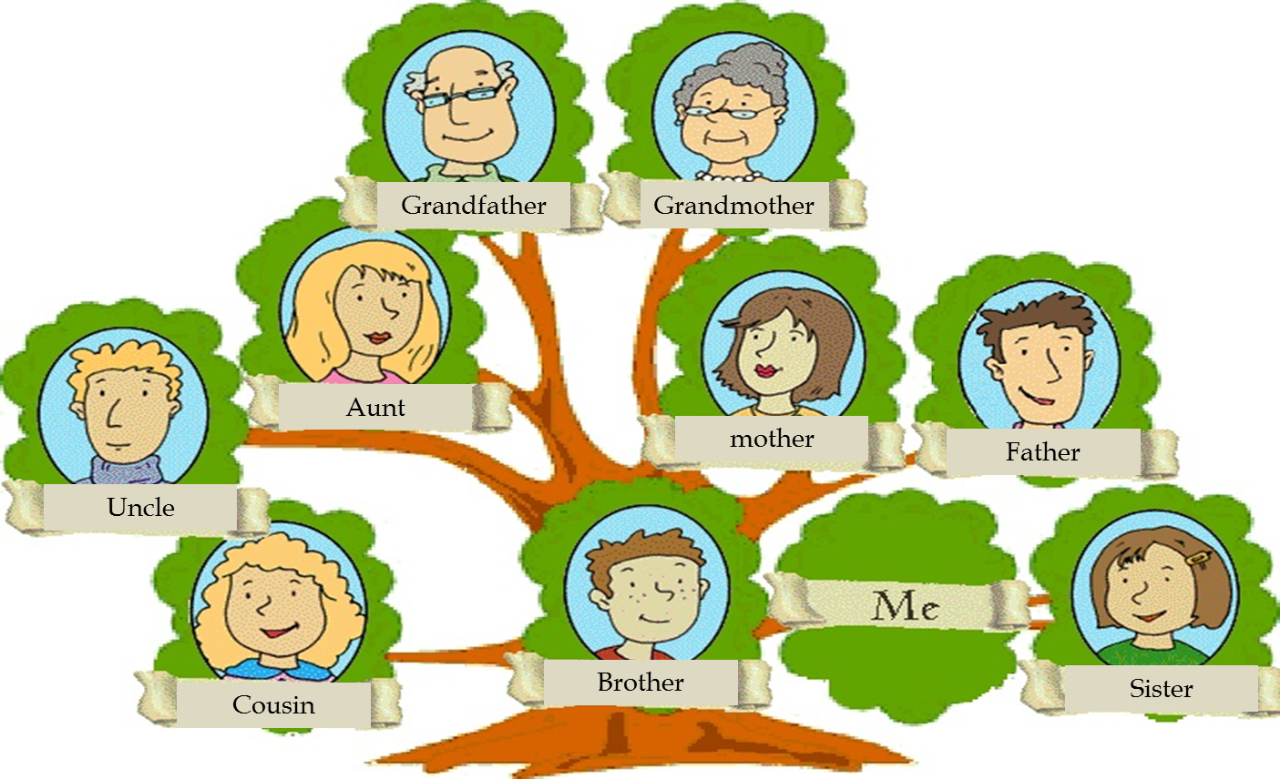 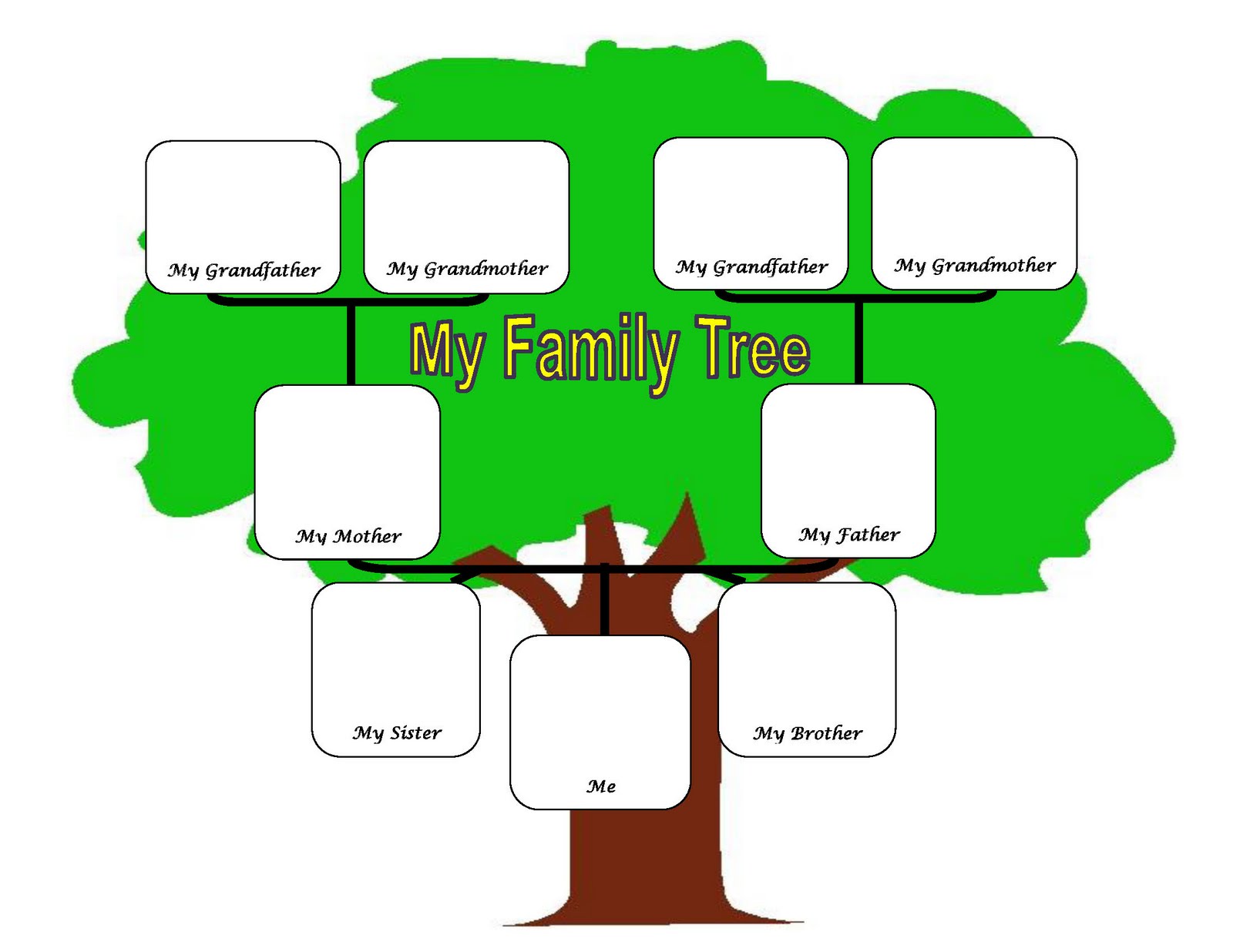